Role of Market Surveillance vis-à-vis the placing on the market of Cosmetics
Malta Competition and  Consumer Affairs Authority (MCCAA)
Market Surveillance
Technical Regulations Division

Shirley Mifsud
October 2015
1
Malta Competition and Consumer Affairs Authority
Cosmetics
Definition 
Substance or mixture intended to be placed in contact with the various external parts of the human body e.g. hair, skin, teeth etc. or with the teeth and the mucous membranes of the oral cavity. 

Include: hair dyes, shampoos, make-up, toothpaste etc
2
Malta Competition and Consumer Affairs Authority
Cosmetics Regulation
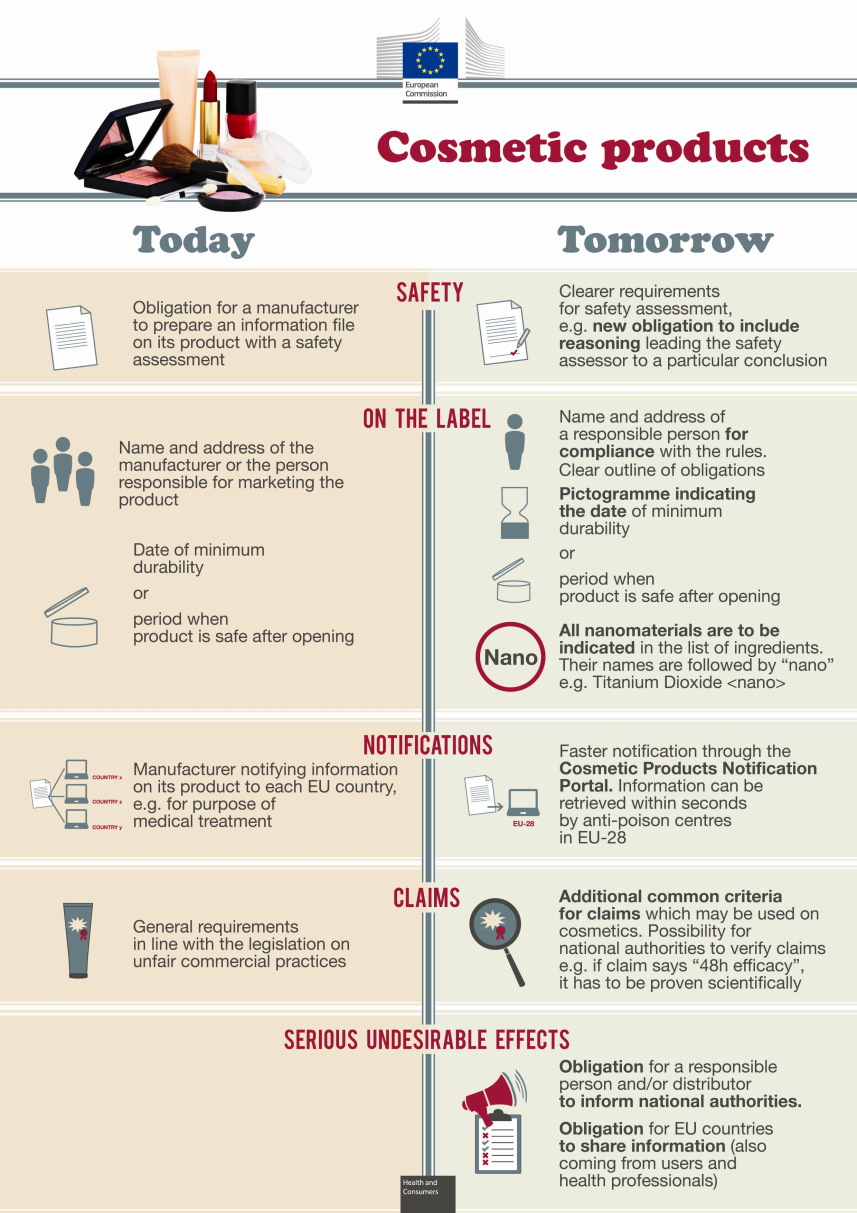 Regulation (EC) No 1223/2009 replaces Directive 76/768/EC
Malta Competition and Consumer Affairs Authority
3
Cosmetics Inspections Statistics
4
Malta Competition and Consumer Affairs Authority
Main problems encountered during inspections
1. Incorrect or incomplete labelling



2.  Cosmetics with no EU address/Not Registered in EU
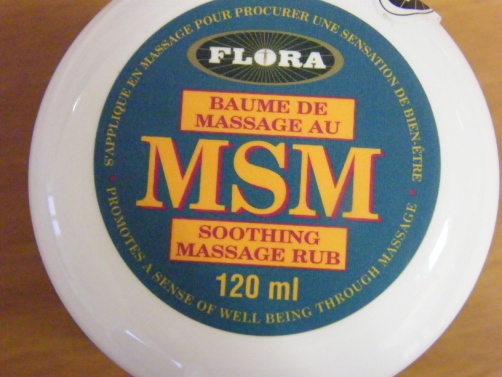 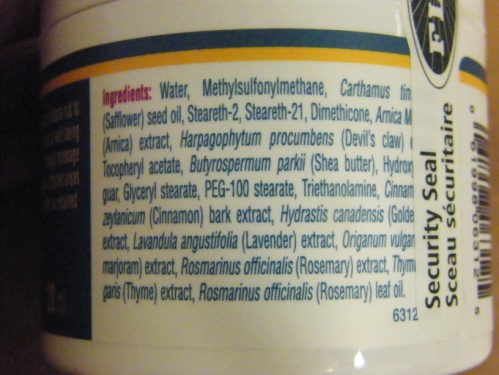 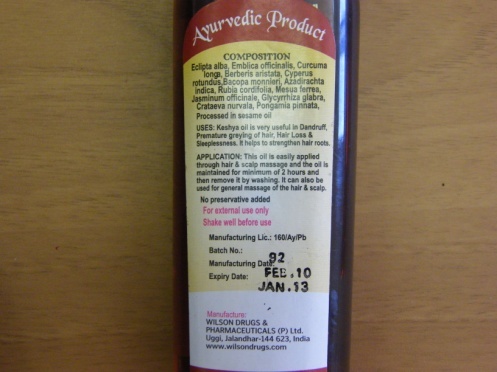 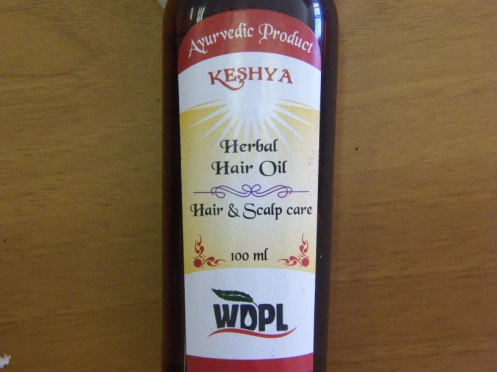 Main problems encountered during inspections
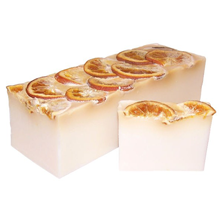 3. Food Imitating cosmetics



4. Counterfeit products (referred to police and/or customs, not in the remit of MCCAA)
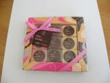 Cooperation between MCCAA and customs
Cosmetics stopped at border and referred to MCCAA officials for further analysis 
        Yearly average around 50 cases
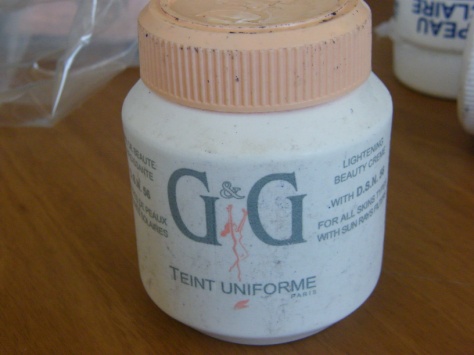 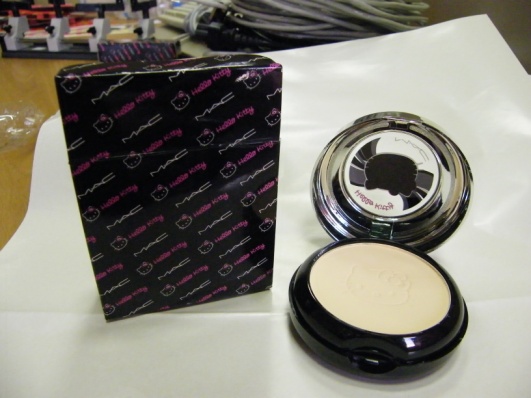 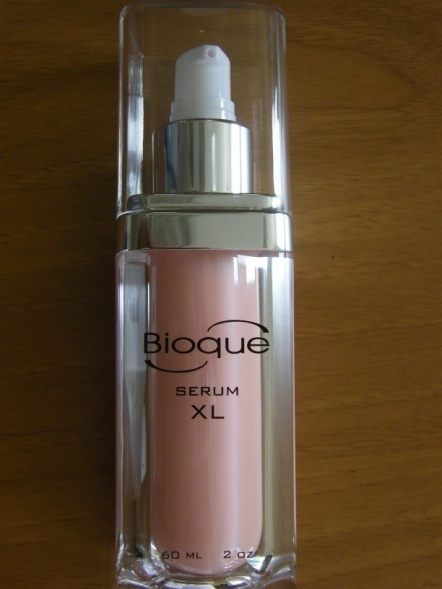 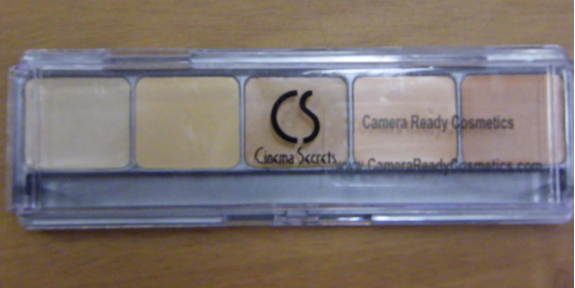 Cooperation between MCCAA and customs
Main issues encountered with products stopped at the border

1. Products entering the EU market for the first time – no registration, no EU address
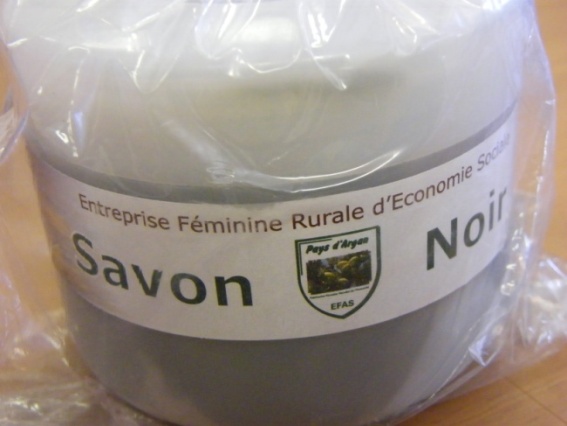 Cooperation between MCCAA and customs
2. Products notified on the RAPEX system as posing a serious risk to consumers
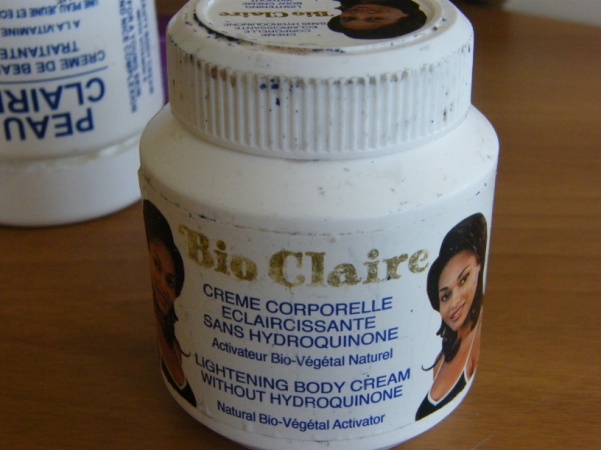 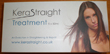 Hair straightening product
High free formaldehyde
Rapex Notification 1252/10
Skin Whitening cream
Contains hydroquinone
Rapex Notification 0086/11
Cooperation between MCCAA and customs
3. Counterfeit products
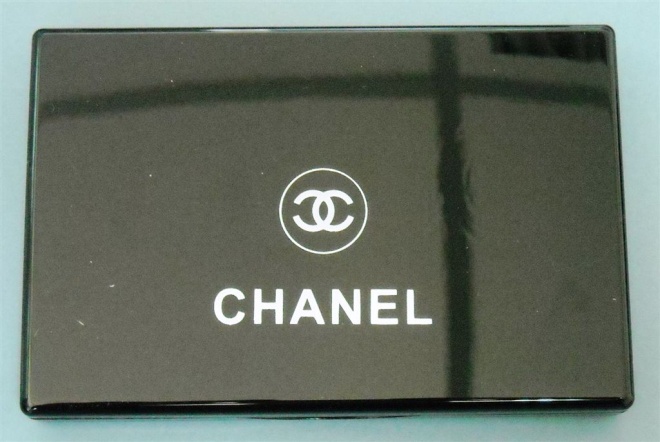 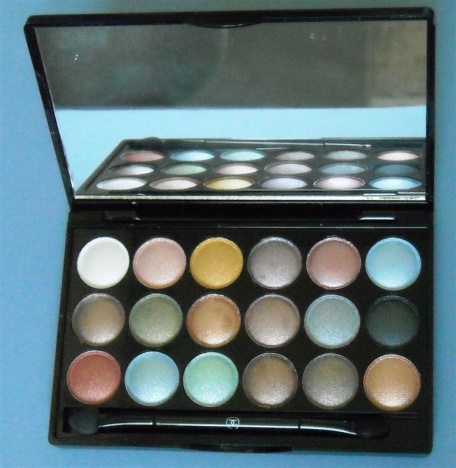 Make-up and body care products
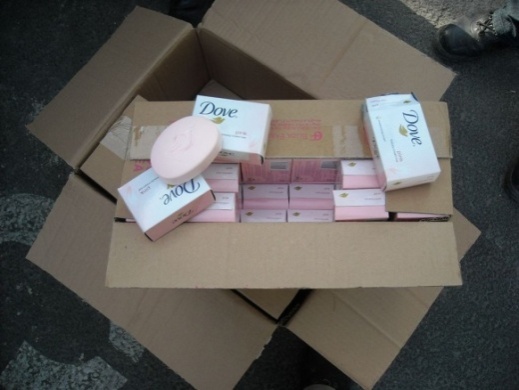 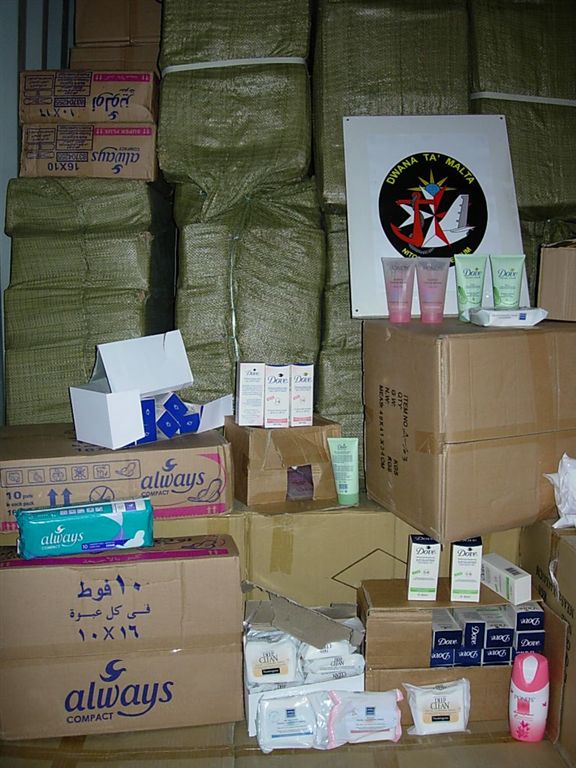 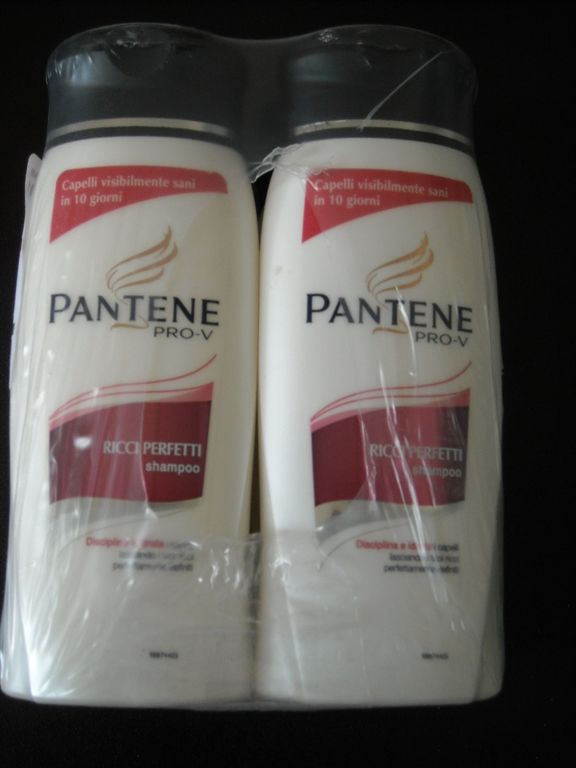 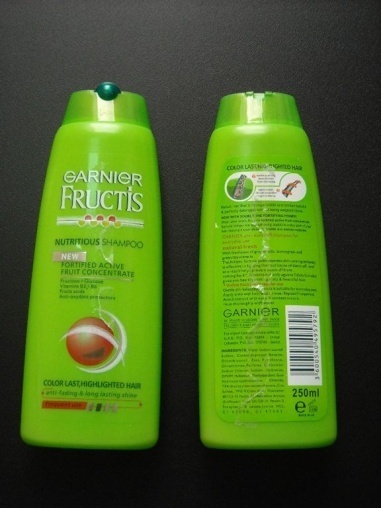 Cooperation between MCCAA and customs
Counterfeit products
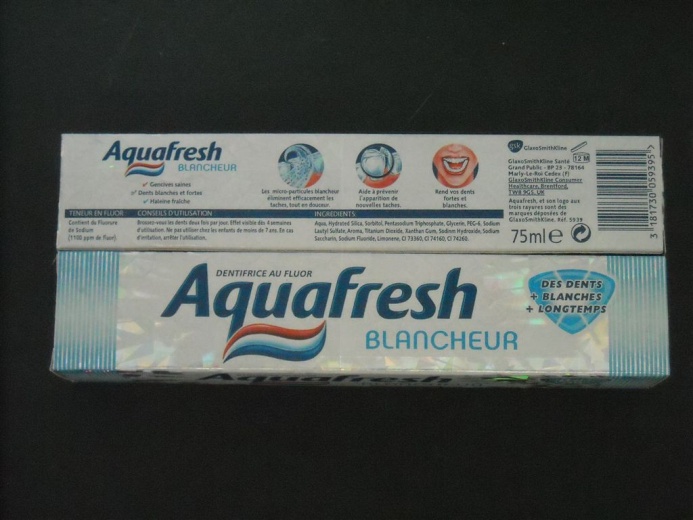 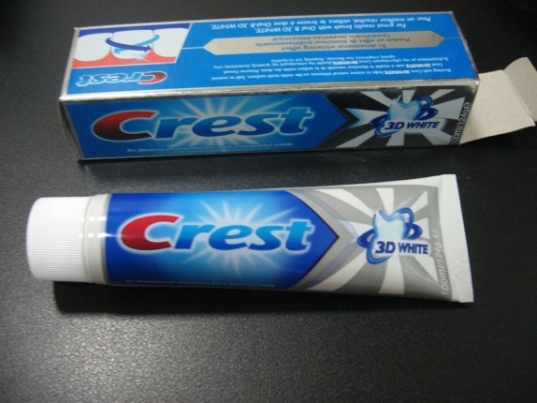 Toothpaste
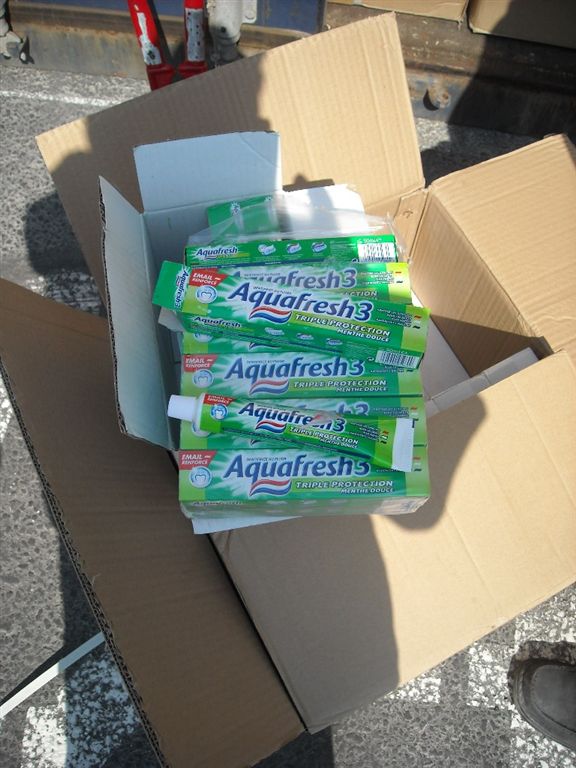 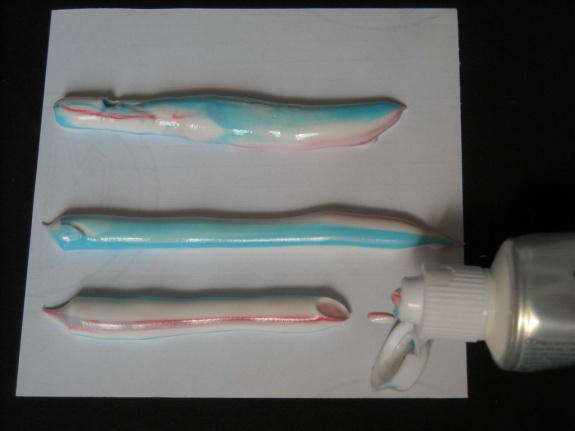 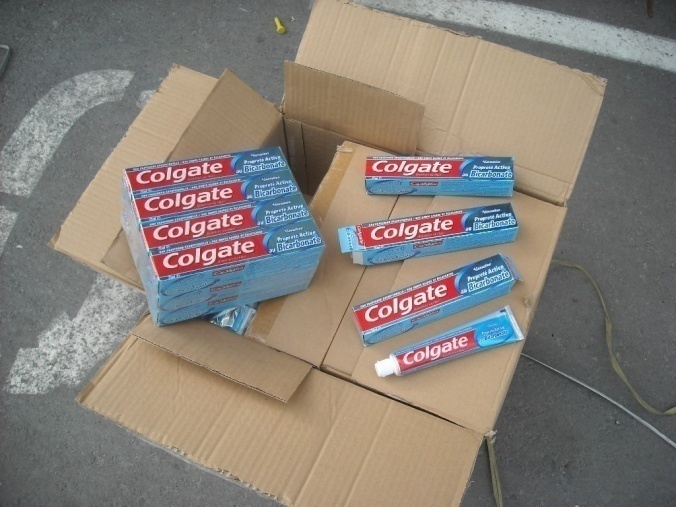 Cooperation between MCCAA and customs
Counterfeit products
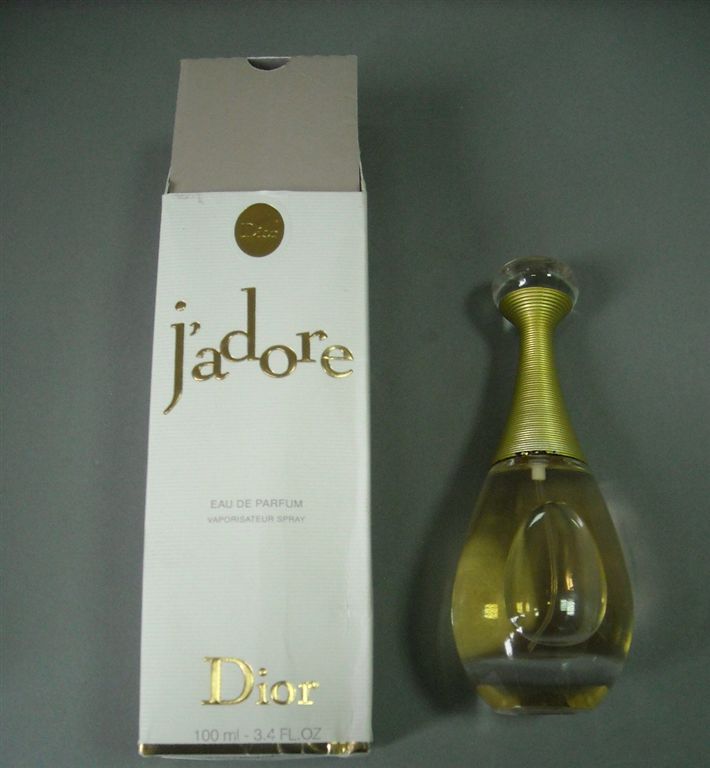 Perfumes and deodorants
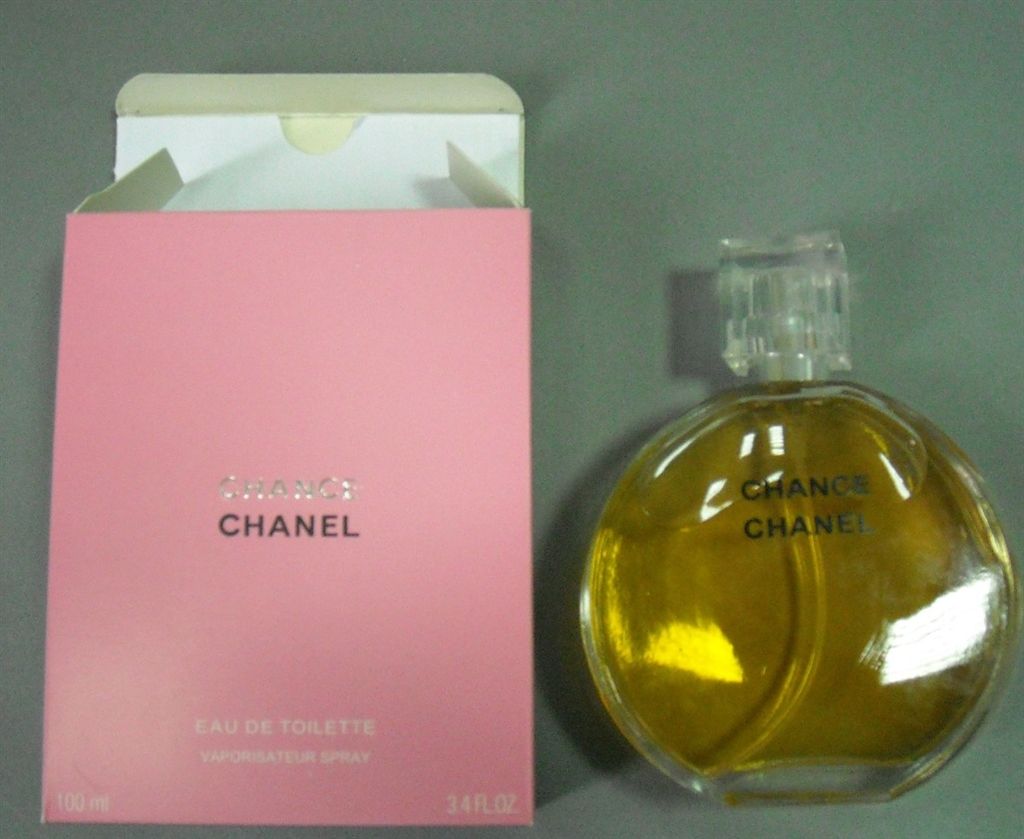 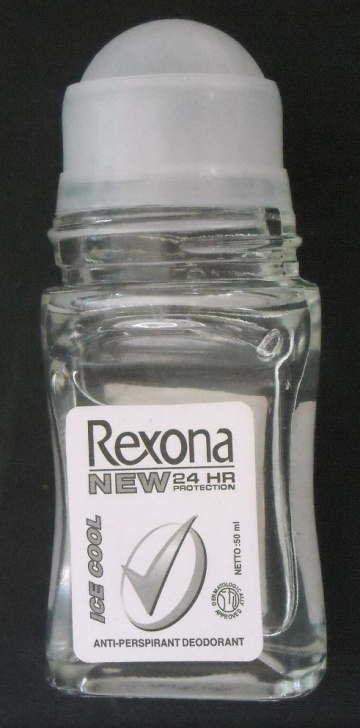 Cooperation between MCCAA and customs
Fate of counterfeit products
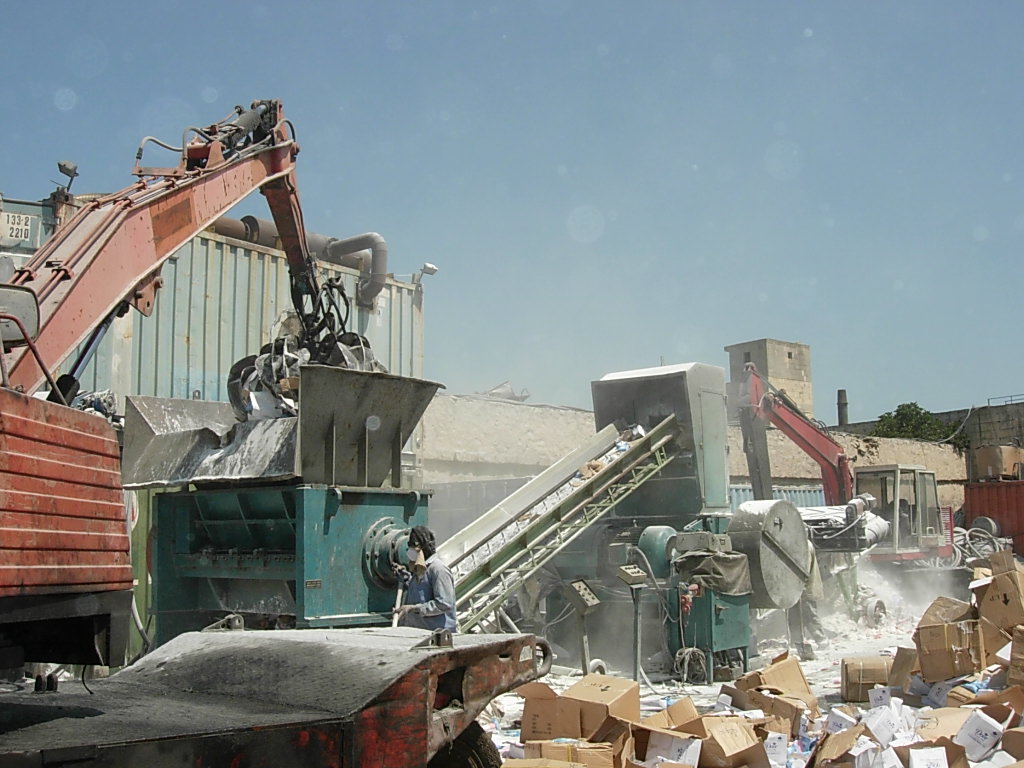 Destruction
Cosmetics notified by Malta on RAPEX
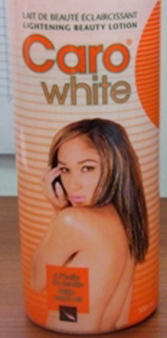 14
Malta Competition and Consumer Affairs Authority
Henna tattoos
Those using pure henna seldom cause any problems and tend to disappear by themselves within a few weeks. However, para-phenylenediamine is sometimes added to the henna for a faster and darker effect, forming so-called 'black henna'
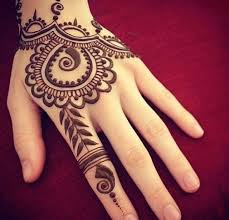 Malta Competition and Consumer Affairs Authority
15
What is black henna?
After painting with pure henna, an orange or chestnut-coloured pattern appears after a few hours. Para-phenylenediamine (PPD) is sometimes added to the henna for a faster and darker effect, forming so-called 'black henna'. Use of this substance is permitted only under strict conditions as a hair dye but not for painting on the skin.
Malta Competition and Consumer Affairs Authority
16
Problems with black Henna
After a few days, allergic reactions can arise: itching, redness, spots, blisters or even permanent discolouring of the skin and scarring. People can also become permanently sensitive to this substance, which is also used in dyes for textiles, rubber, sun filters and some medicines.
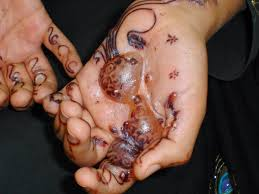 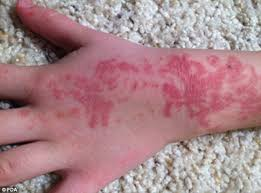 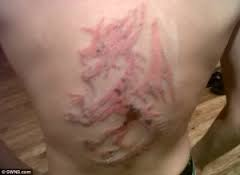 Malta Competition and Consumer Affairs Authority
17
Semi/Permanent make-up
Semi/Permanent make-up = Tattoo

Tattoo = the application of ink under the skin therefore NOT a cosmetic

Semi/Permanent make-up artists need to be certified by the Environmental Health Department. Place where such make-up is applied needs to be licensed by the Environmental Health Department.
Malta Competition and Consumer Affairs Authority
18